Extending Device Installation With Co-Installers
Jim Cavalaris
Lead Software Design Engineer
Microsoft Corporation
Agenda
Types of installers
Co-installer and class installer operation
How to register installers
Best practices
Finish-install wizard UI and actions
Debugging co-installers and class installers during device installation
What Is A Co-installer?
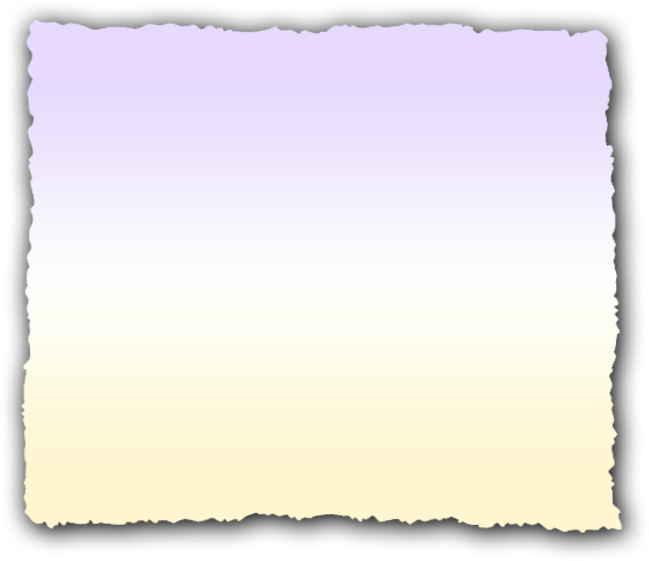 co·in·stall·er, (noun)
	A user-mode Win32 DLL that assists in device installation.
	A co-installer typically writes additional configuration information to the registry, or performs other installation tasks requiring information that cannot be handled by the INF file.
What Can A Co-Installer Do?
A co-installer can be used to
Modify default device settings during installation based on run-time information
Provide “finish install” actions for the user
User-supplied machine settings for the device
Offer to install device-specific applications
Provide device property pages
Custom Device Manager UI to change advanced device settings
What Else Can A Co-Installer Do?
Technically, just about anything
Just a Win32 DLL, invoked for specific events
Extreme flexibility is often abused
Tasks not limited to device configuration
Boundary between drivers and apps is blurred
Scenarios and environments not considered
Deployment scenarios are often affected
Types Of Installers
Three types of “installers”, all optional
Device Co-Installer (most common)
Additional handling for a specific device instance
Class Installer
Handles all devices in a class
Class Co-Installer
Additional handling for all devices in a class
Device-specific co-installer or class installer are usually better choices
Class And Co-Installer Operation
Class
Co-installers(s)
SetupDiCallClassInstaller(DIF_c,…)
SetupDiCallClassInstaller(DIF_a,…)
SetupDiCallClassInstaller(DIF_b,…)
Device
Installation
Action

new device arrival, user-initiated action
Device Installation Components
Co-installer n
Device-specific
Co-installers(s)
SetupAPI
Class
Installer
“post-processing” required
SetupAPI Default Action
Class And Co-Installer Operation
May be called in different contexts
Interactive and Non-interactive
Standard User, Administrator, and LocalSystem security contexts
Only show UI at appropriate times
Check DI_QUIETINSTALL for all DIF codes
Use only system-provided UI infrastructure during device installation
Finish-install Wizards, Finish-install Actions
More on these later…
Class And Co-Installer OperationWhat's a "DIF code"?
Device Installation Function code
Describe phases of device installation
DIF_REGISTER_COINSTALLERS
New co-installers from INF will be registered
DIF_INSTALLDEVICEFILES
Driver files will be copied
DIF_INSTALLDEVICE
New device settings will be applied
Other device operations
DIF_ADDPROPERTYPAGE_ADVANCED
Supply custom property pages
DIF_REMOVE
Uninstall device (note, driver is not removed from system)
Processing DIF_ codesWhat should an installer do?
As little as possible
DIF codes have a “default” implementation	
	e.g. DIF_INSTALLDEVICE  SetupDiInstallDevice
Called automatically during normal operation
Sufficient for nearly all scenarios
“Default” export must not be called directly
Never from outside the installer chain!
Direct call bypasses all class and co-installer handling
Your installer will not be called!
Exported for use by class installers only, under specific conditions
More on this later…
Class Installer InterfaceFunction prototype
Export must use the following prototype



Note __stdcall calling convention
Function parameters describe:
Operation being performed
Device operation is targeted at
No context, called just once per operation
typedef DWORD 
  (CALLBACK* CLASS_INSTALL_PROC) (
    __in DI_FUNCTION  InstallFunction,
    __in HDEVINFO  DeviceInfoSet,
    __in_opt PSP_DEVINFO_DATA  DeviceInfoData
    );
Class Installer InterfaceReturn codes
ERROR_DI_DO_DEFAULT
Expected result (not an error)
Indicates SetupAPI should perform the default action
e.g., DIF_INSTALLDEVICE  SetupDiInstallDevice
Must be returned for all unrecognized operations
NO_ERROR
Indicates class installer has called default action function itself
Use only if class installer “post-processing” is required
Other Win32 or SetupAPI error code
Fails the entire sequence of operations
best practice
Class Installer Registration
Provided by class “owner”
Only one may exist for a class
Registered by INF when class is installed
Make sure to include SourceDisksFiles, SourceDisksNames
[DestinationDirs]
MyClass_Install_CopyFiles = 11

[ClassInstall32]
CopyFiles = MyClass_Install_CopyFiles
Addreg = MyClass_Install_AddReg     

[MyClass_Install_CopyFiles]
MyClassInstall0103.dll

[MyClass_Install_AddReg]
; include other class settings
HKR,,Installer32,,“MyClassInstall0103.dll,\
	MyClassInstallEntryPoint“
Best Practice:
Use versioned binary names to avoid file-in-use issues during driver update
Co-Installer InterfaceFunction prototype
Export must use the following prototype



Different from class-installer interface!
Per-operation context
Distinguishes “pre-” and “post-” processing phases
On Post-processing, status of operation
Per-operation data stored during pre-processing
typedef DWORD 
  (CALLBACK* COINSTALLER_PROC) (
    __in DI_FUNCTION  InstallFunction,
    __in HDEVINFO  DeviceInfoSet,
    __in_opt PSP_DEVINFO_DATA  DeviceInfoData,
    __inout PCOINSTALLER_CONTEXT_DATA  Context
    );
Co-Installer InterfaceReturn codes
NO_ERROR
Success, continue operation
Must be returned for unrecognized operations
ERROR_DI_POSTPROCESSING_REQUIRED
Call this co-installer again after class installer
Use context for per-operation data, check status
Other Win32 or SetupAPI error code
Fails the entire sequence of operations!
Note: co-installers do not return ERROR_DI_DO_DEFAULT!
best practice
Device Co-Installer Registration
Provided by driver package author
Multiple device co-installers may exist
Registered by INF when device is installed
[DestinationDirs]
MyDevice_CoInstaller_CopyFiles = 11

[MyDevice.OS-platform.CoInstallers]
CopyFiles = MyDevice_CoInstaller_CopyFiles
AddReg = MyDevice_CoInstaller_AddReg

[MyDevice_CoInstaller_CopyFiles]
MyCoInstall0102.dll
ImportDll0102.dll

[MyDevice_CoInstaller_AddReg]
HKR,,CoInstallers32,0x00010000,“MyCoInstall0102.dll,\
	MyCoInstallEntryPoint”
Copy all binaries required by installer module(s)  in the appropriate CopyFiles section
Class And Co-Installer Operation64-bit Considerations
DLLs are Loaded “in-process” of caller
Must match native architecture of the OS
E.g., x86, x64, ia64
Non-native host processes not supported for installation and management tasks
Tip:
Common 32-bit application process can launch a separate, native process for management tasks
Class And Co-Installer OperationOff line Deployment Considerations
Kernel driver binaries can be loaded for device before installers are invoked
Boot-critical, WinPE scenarios
Avoid dependencies on run-time file and registry operations of custom installers
E.g. File copy / rename, registry operations not specified in INF
Tip:
Implement “safe” driver defaults for initial driver operation
Co-Installer SetupAPI Logging
Co-installers and class installers can log to the SetupAPI device installation log too!
%windir%\inf\setupapi.dev.log
Use public logging APIs in your own DLLs on Windows Vista
SetupGetThreadLogToken()
SetupWriteTextLogError()
Exports are not available downlevel, dynamically locate to retain downlevel compatibility
See MSDN SetupAPI logging reference for more info
best practice
Finish-Install Items
Finish-Install Items
Provided by class installers and co-installers
Obtain device parameters
Ask if device-specific applications should be installed
Shown after device is installed (and started)
May be many reboots, logons, after initial installation
Interactive administrator user required
Interactive user will be prompted for user creds
Finish-Install Wizard Pages
Installation UI in a shell “wizard” format
Installers handle DIF_NEWDEVICEWIZARD_FINISHINSTALL 
System may send even when non-interactive
Used to discover if any pages need to be shown 
Create pages even when DI_QUIETINSTALL is set
Create wizard pages, do not display!
If pages exist, system will call again in an interactive Administrator context to display them
Finish-Install Wizard PagesOperation
DIF_NEWDEVICEWIZARD_FINISHINSTALL
// get the class install parameters by calling 
// SetupDiGetClassInstallParams 

// check whether NumDynamicPages has reached the max

// fill in the PROPSHEETPAGE structure

// add the page and increment the NumDynamicPages counter
NewDevWizardData.DynamicPages[NewDevWizardData.NumDynamicPages++] =
	CreatePropertySheetPage(&Page);

// apply the modified params by calling
// SetupDiSetClassInstallParams
Finish-Install Action
Custom post-installation processing
May not have UI
Installers handle DIF_NEWDEVICEWIZARD_FINISHINSTALL 
Same as for “finish-install” wizard, but…
Set DI_FLAGSEX_FINISHINSTALL_ACTION
No need to create wizard pages
If an action exists, system will call again in an interactive Administrator context
Will send DIF_FINISHINSTALL_ACTION
Finish-Install ActionsOperation
DIF_NEWDEVICEWIZARD_FINISHINSTALL
case DIF_NEWDEVICEWIZARD_FINISHINSTALL:
  //
  // Processing for finish-install wizard pages
  //
  // Processing for finish-install actions
  if (FinishInstallActionsNeeded()) {
    // Obtain the device install parameters for the device
    // and set the DI_FLAGSEX_FINISHINSTALL_ACTION flag
    DeviceInstallParams.cbSize = sizeof(DeviceInstallParams);
    if (SetupDiGetDeviceInstallParams(DeviceInfoSet,
                                    DeviceInfoData,
                                    &DeviceInstallParams)) {
      DeviceInstallParams.FlagsEx |= DI_FLAGSEX_FINISHINSTALL_ACTION;
      SetupDiSetDeviceInstallParams(DeviceInfoSet,
                                    DeviceInfoData,
                                    &DeviceInstallParams);
    }
  }
  break;
Finish-Install ActionsOperation
DIF_FINISHINSTALL_ACTION
case DIF_FINISHINSTALL_ACTION:
  if (FinishInstallActionsNeeded()) {
    //
    // Perform the finish-install actions,
    // notify the user that finish install actions
    // are in progress and wait for
    // the finish-install actions to complete
    //
  }
  break;
Debugging Co-Installers And Class Installers
Debugging Device Installation
Enable debugging support
User Mode debugging
Finding Class/Co-installer entry points
Kernel Mode debugging
Tips for debugging finish-install items
Debugging Installers
Core device installation in session 0
Non-interactive context
Host process for installation is drvinst.exe
Same for hardware-initiated and user initiated
Debugging Device Installation
Registry control over debugging




Controls core device installation process (drvinst.exe)
Affects every device installation
For every user, every session
HKEY_LOCAL_MACHINE\SOFTWARE\
    Microsoft\Windows\CurrentVersion\Device Installer

DebugInstall : REG_DWORD : <value>
Debugging Device Installation
Supported registry values

DebugInstall = 0 (or not present)
No debugging (default behavior)

DebugInstall = 1
Enable support for kernel debugger (KD)

DebugInstall = 2
Enable support for user-mode debuggers
Debugging Device InstallationUser-Mode Debuggers
DebugInstall = 2
User-mode debugger on local machine
WinDBG, ntsd.exe, cdb.exe, Visual Studio, others
Core device install process (drvinst.exe) waits for debugger to be attached
Debugging Device InstallationUser-Mode Debuggers
DebugInstall = 2
5 minute timeout in effect when no debugger is attached
Timeout not enforced while user-mode debugger is attached
Enforced once debugger is detached
Remember to clear value when finished!  With no debugger attached, no device installations will complete
Debugging Device InstallationUser-Mode Debuggers
WinDBG Debugger Tips
Attach to device installation process
windbg.exe –g –pn drvinst.exe
(also nstd.exe, cdb.exe)
Set unresolved bps, remain set after unload
bu mycoinst!MyEntryPoint
Can break on co-installer DLL load
sx e ld mycoinst.dll; g
.reload
bp mycoinst!CoInstEntryPoint
demo
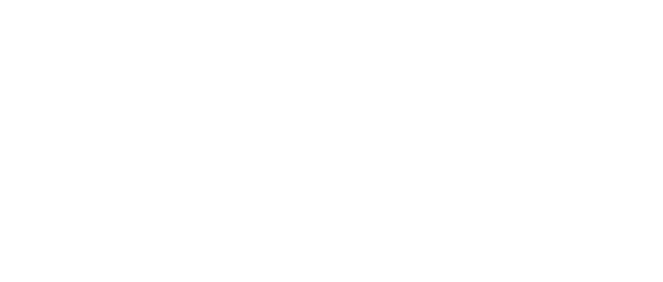 WinDbg Debug Session
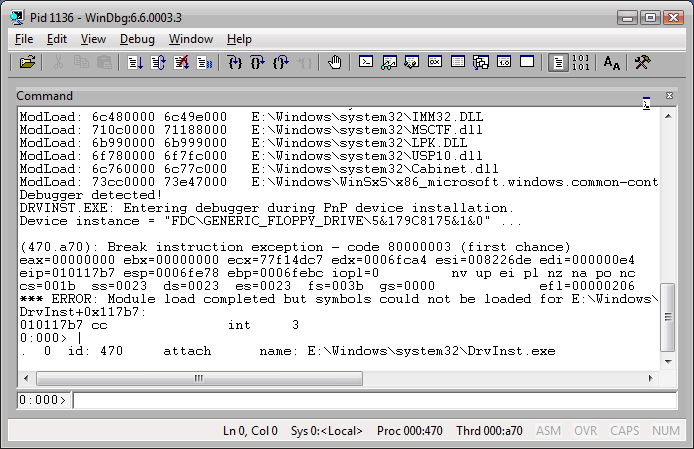 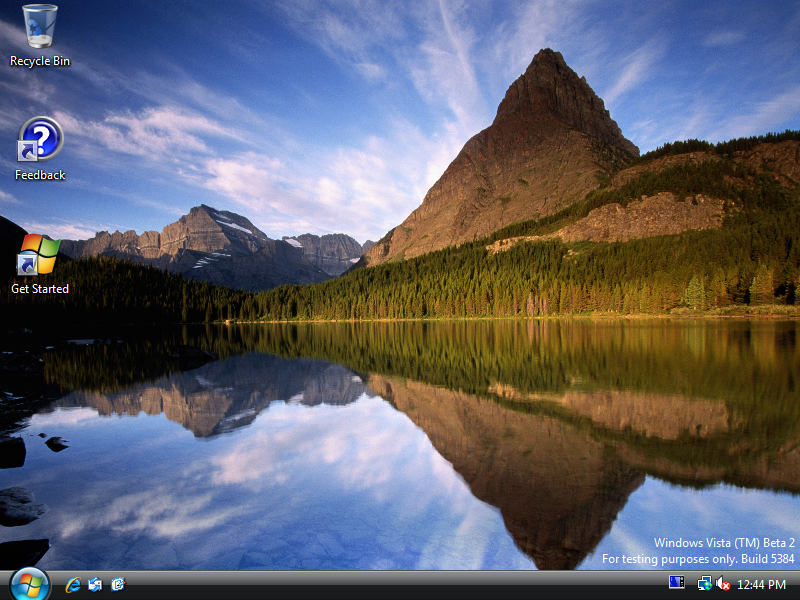 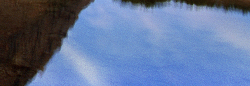 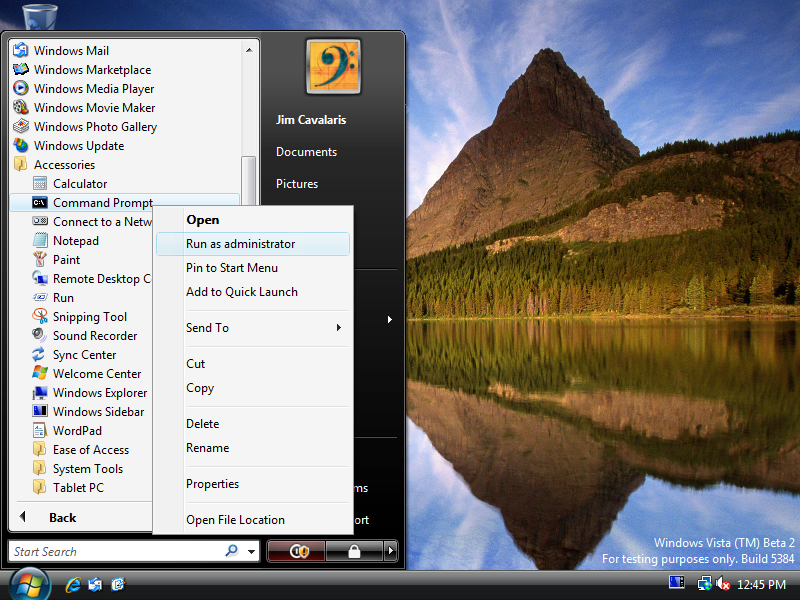 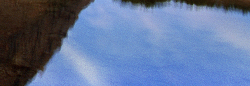 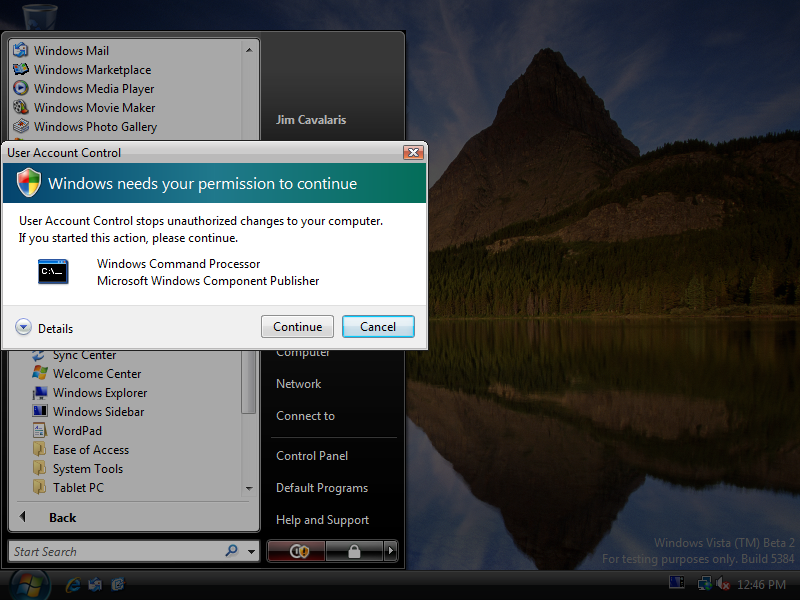 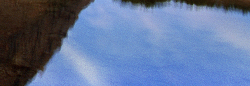 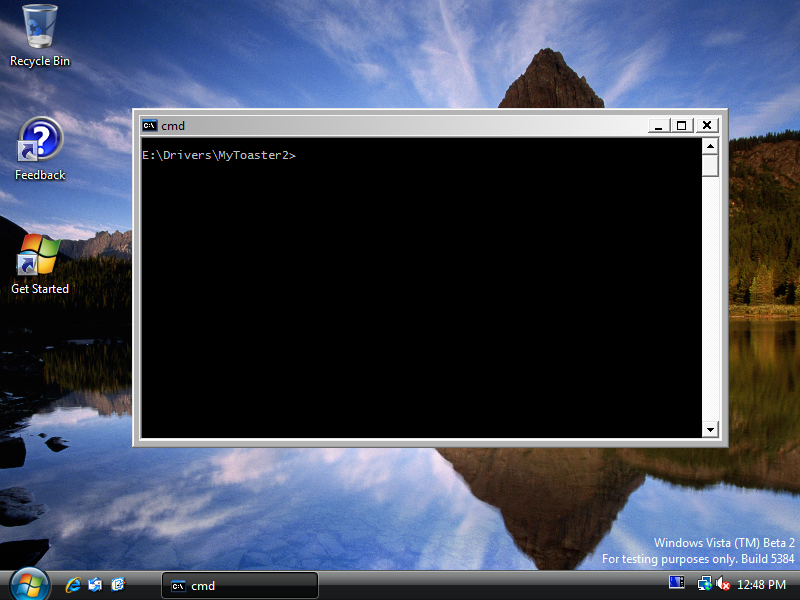 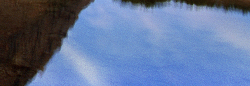 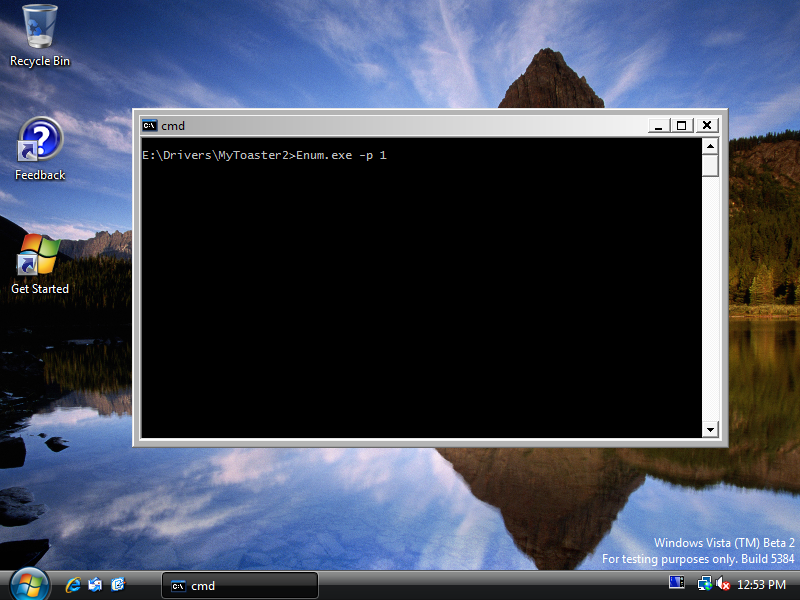 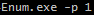 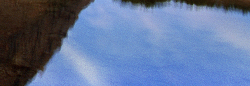 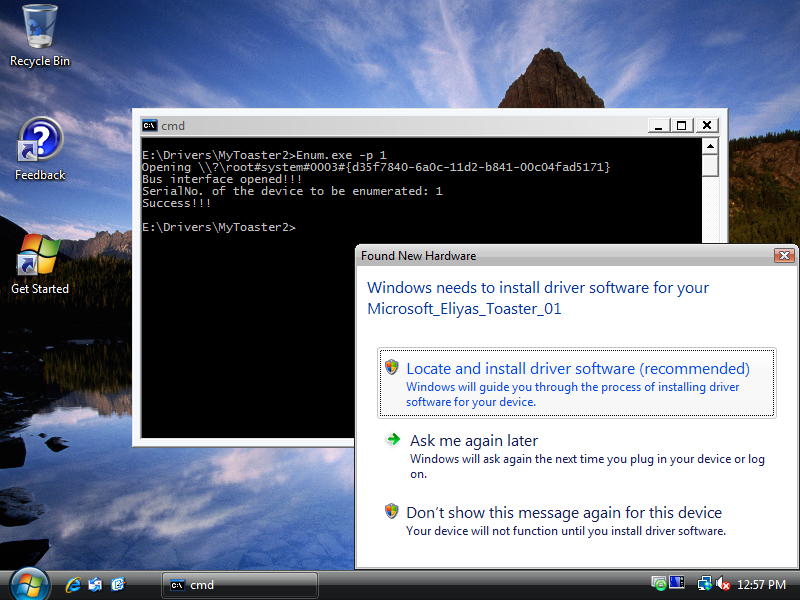 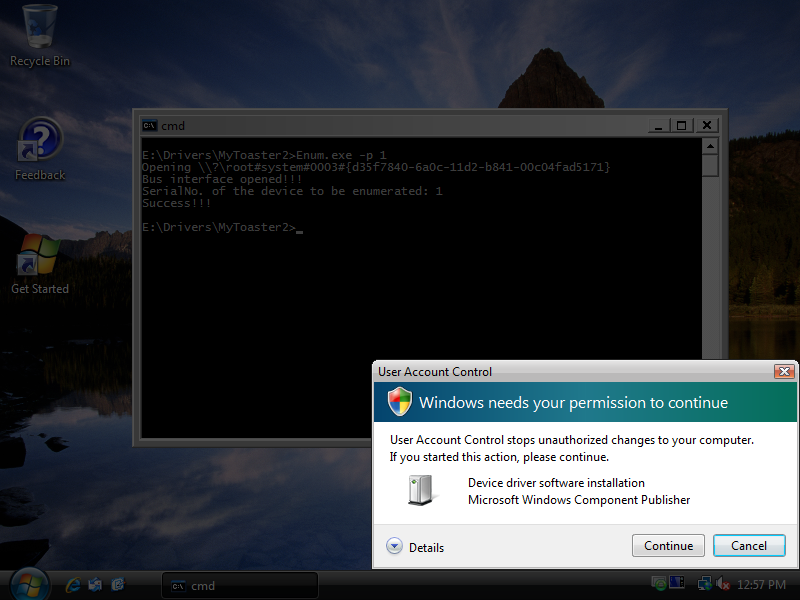 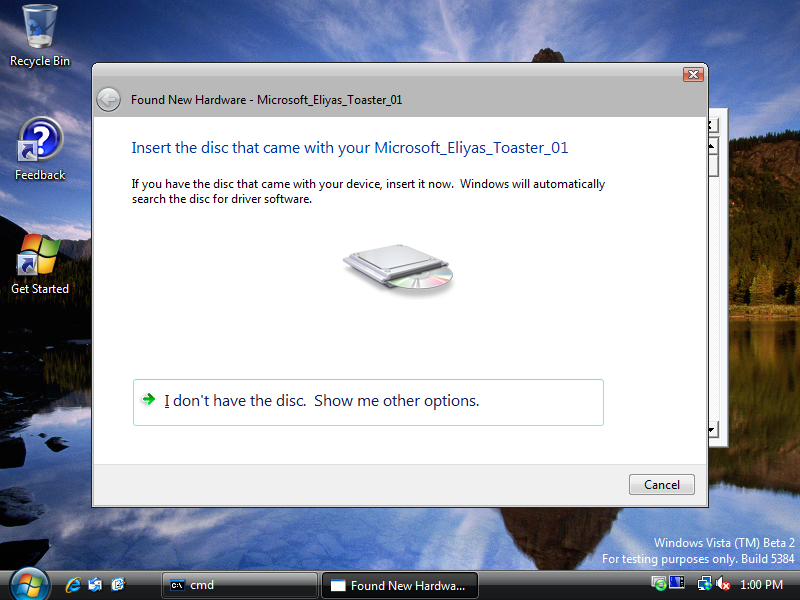 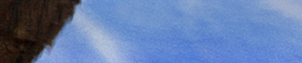 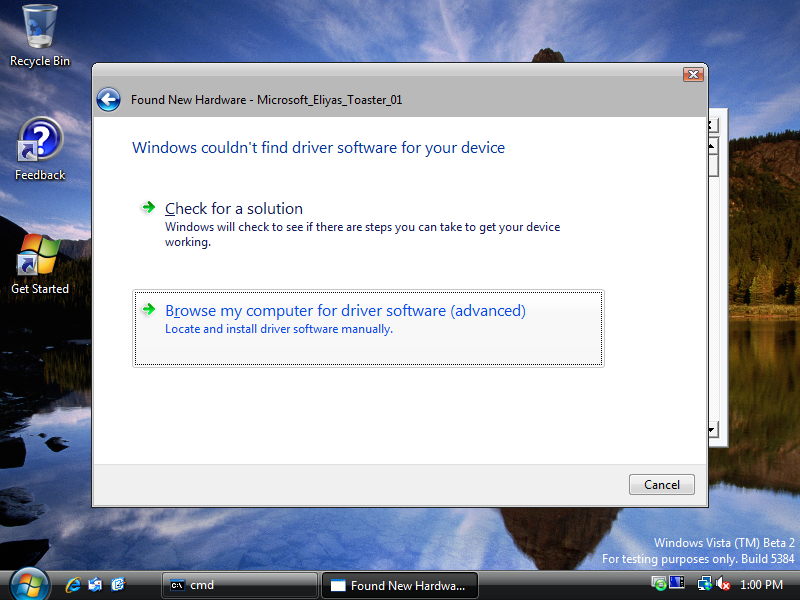 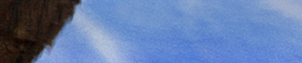 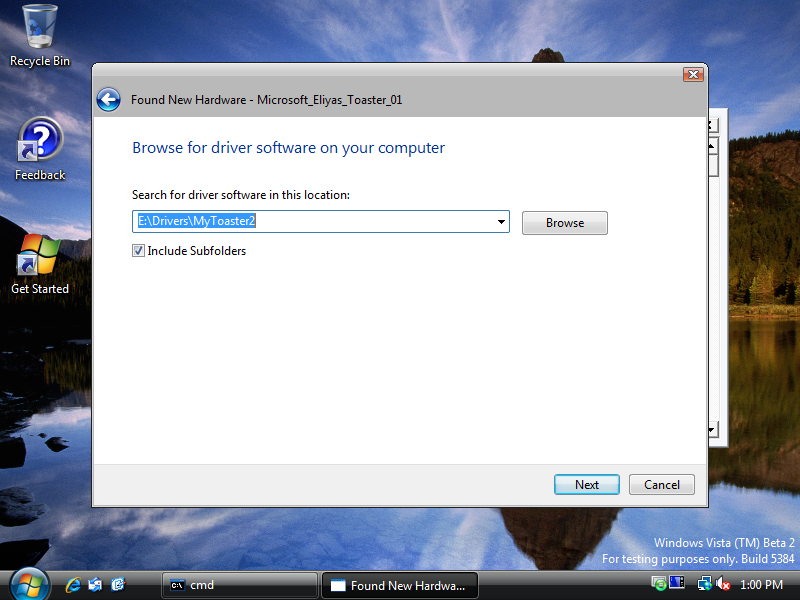 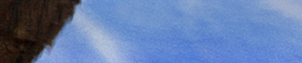 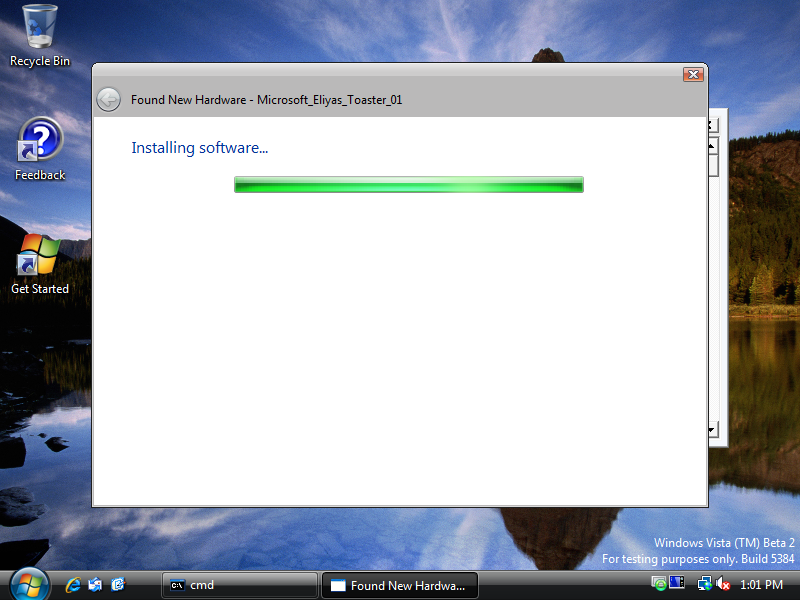 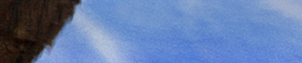 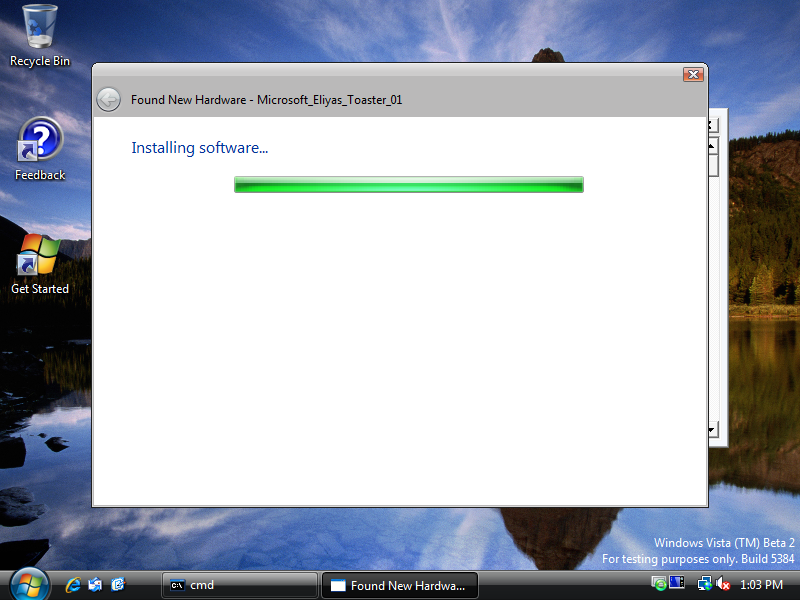 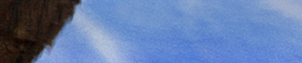 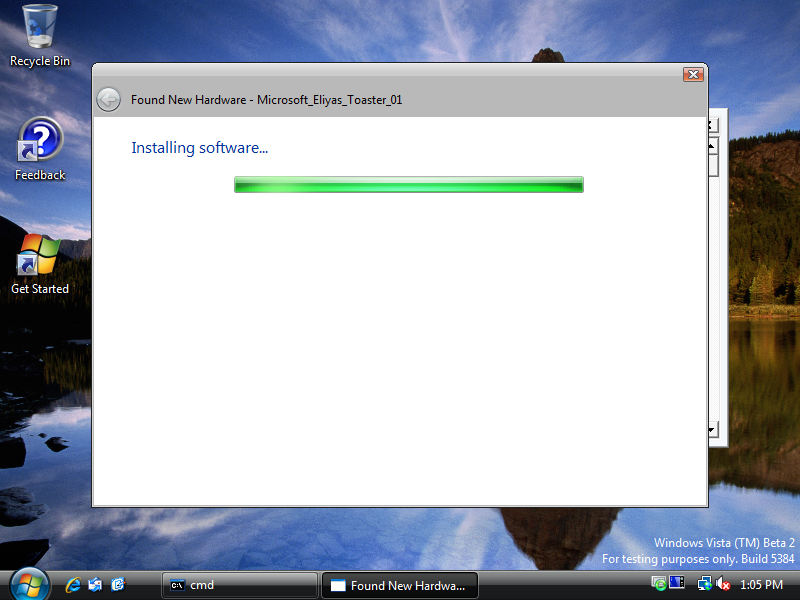 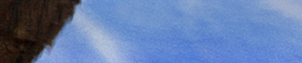 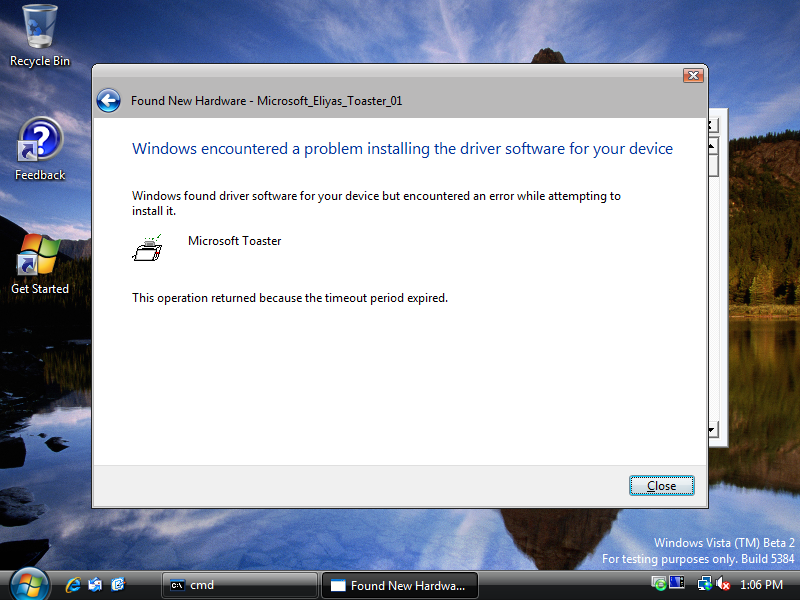 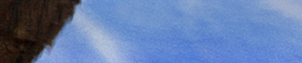 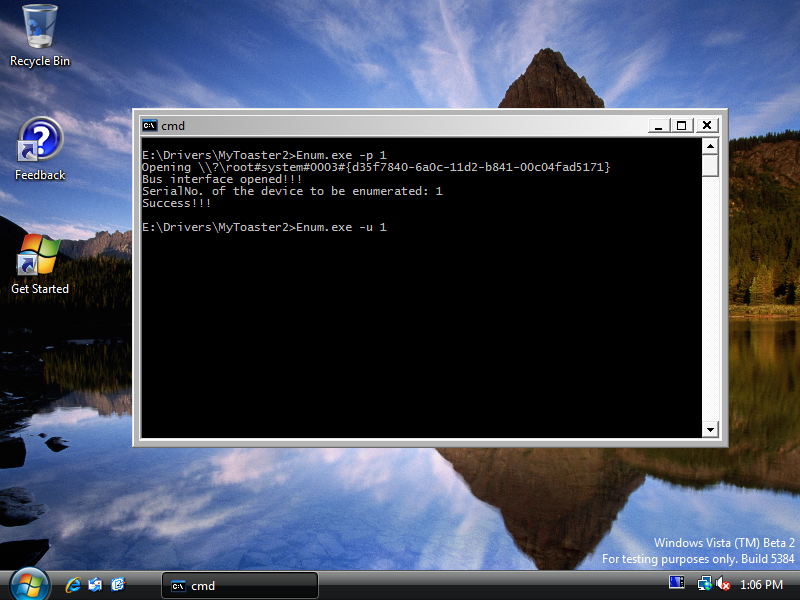 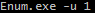 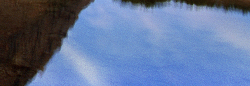 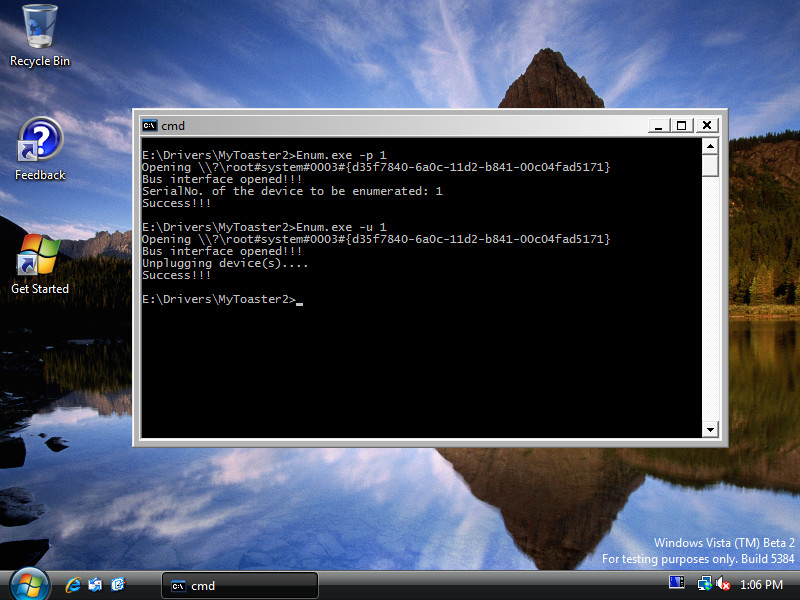 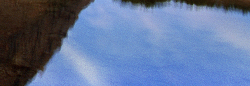 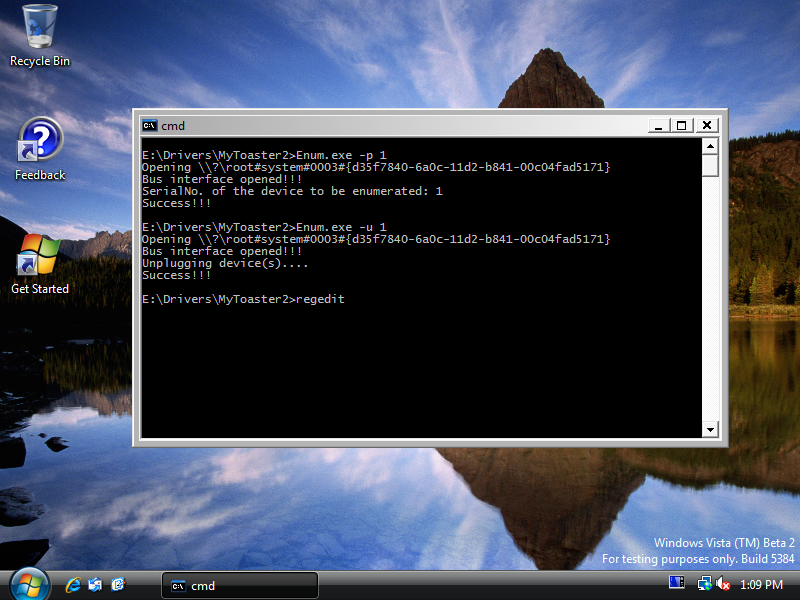 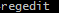 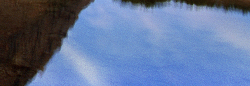 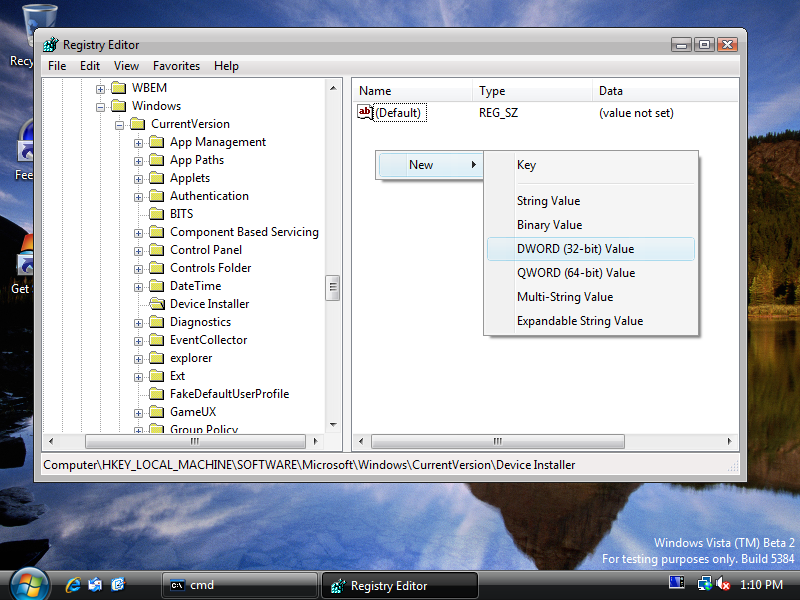 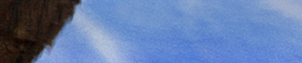 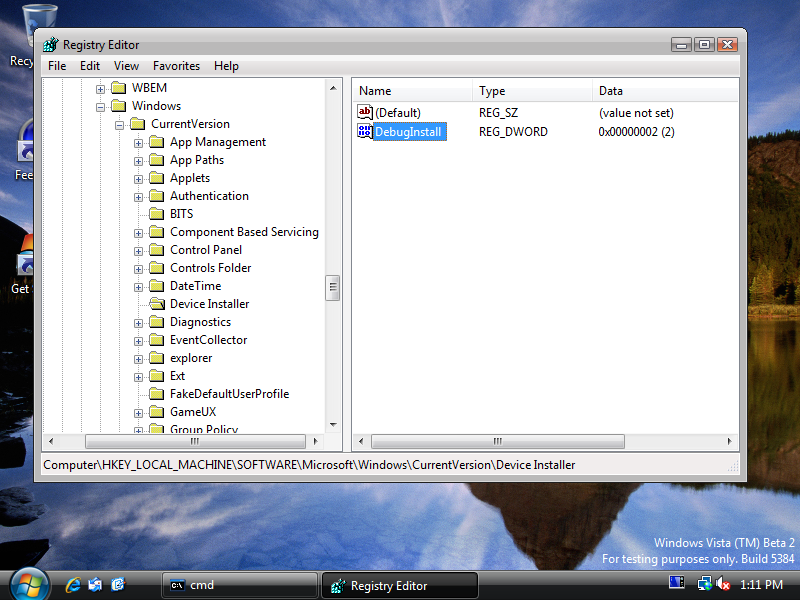 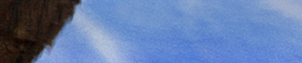 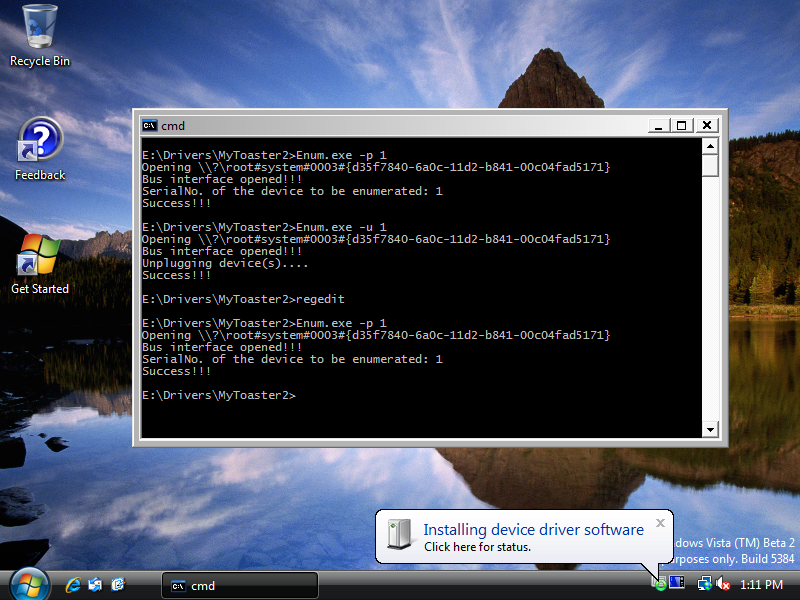 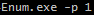 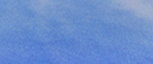 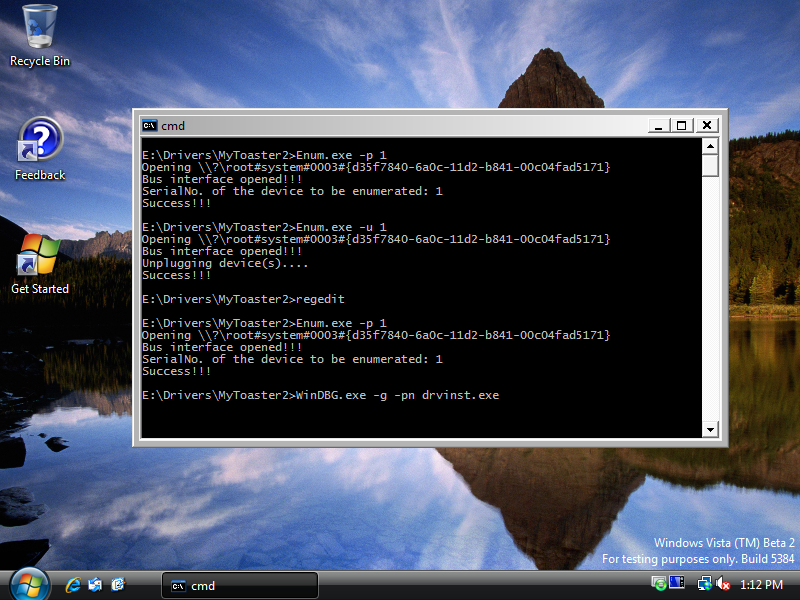 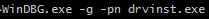 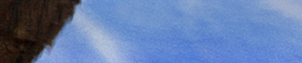 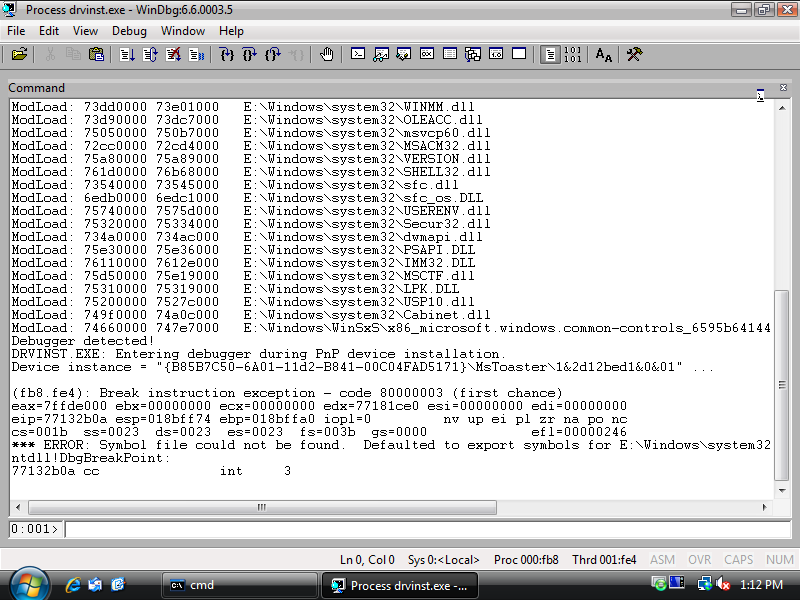 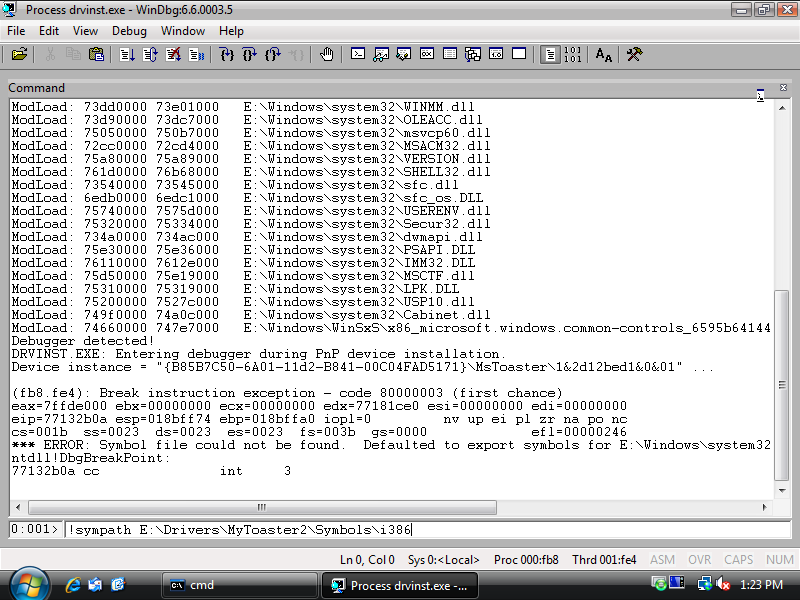 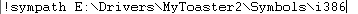 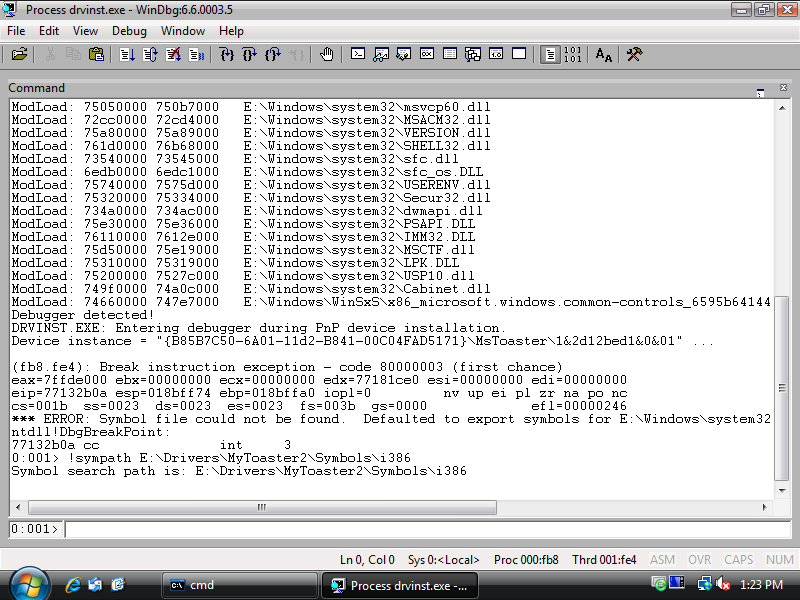 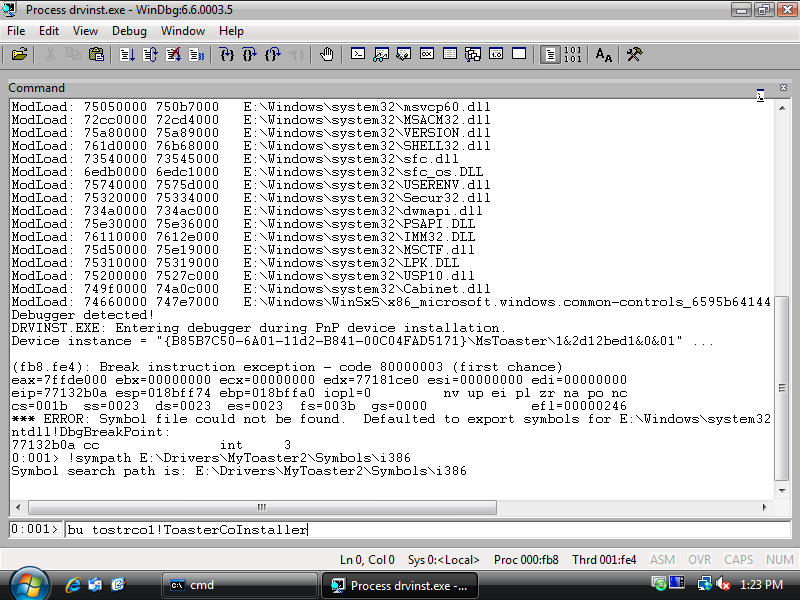 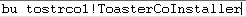 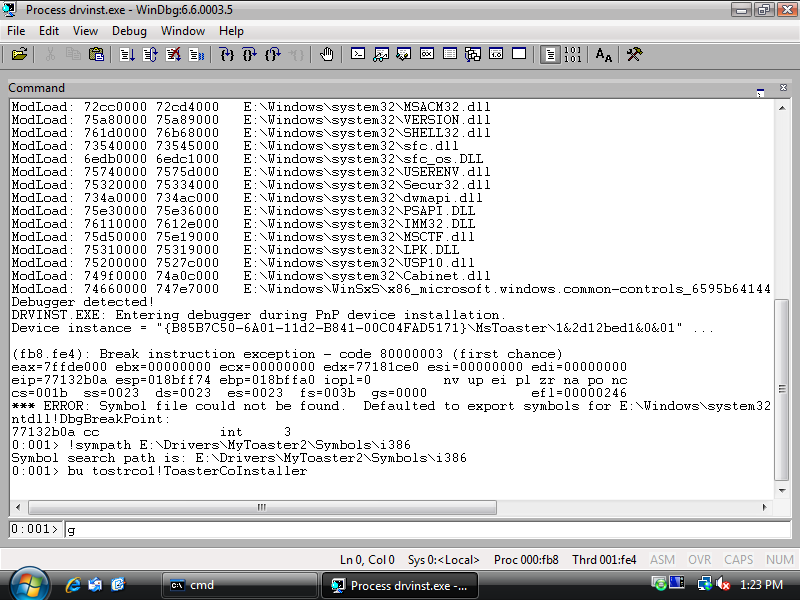 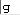 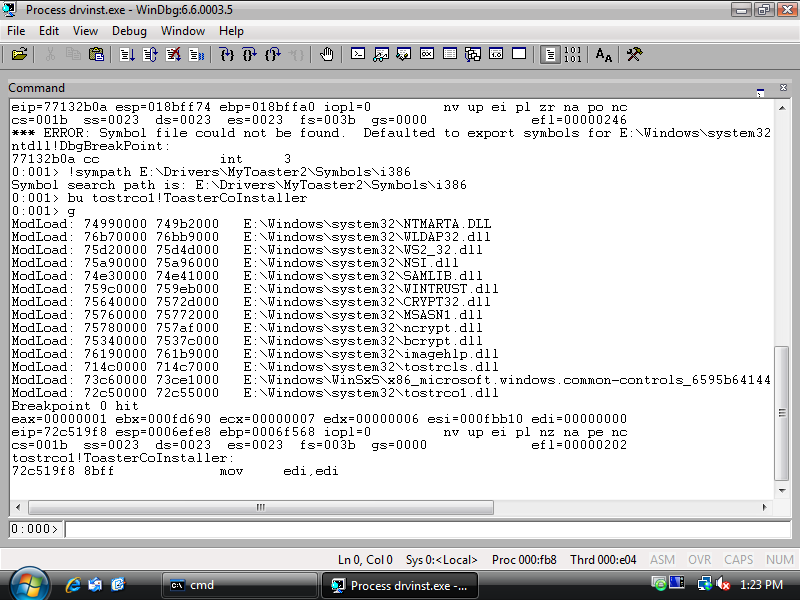 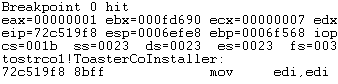 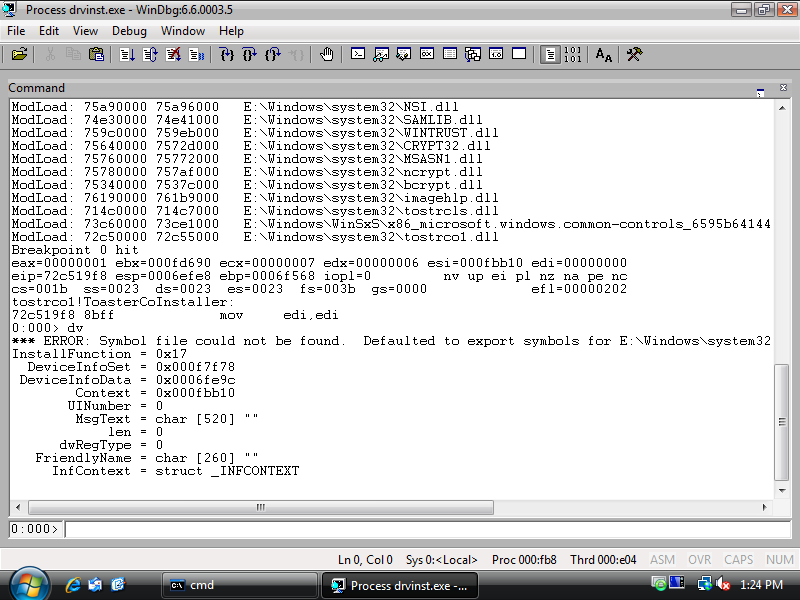 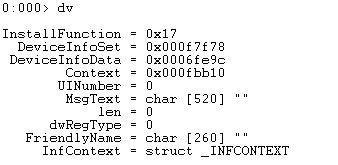 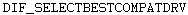 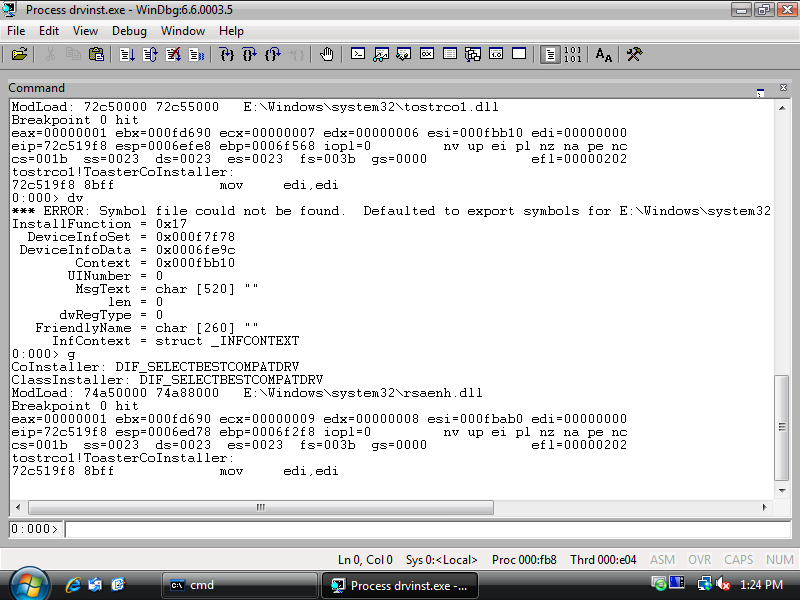 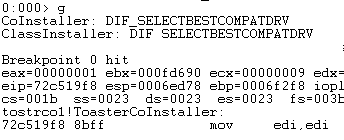 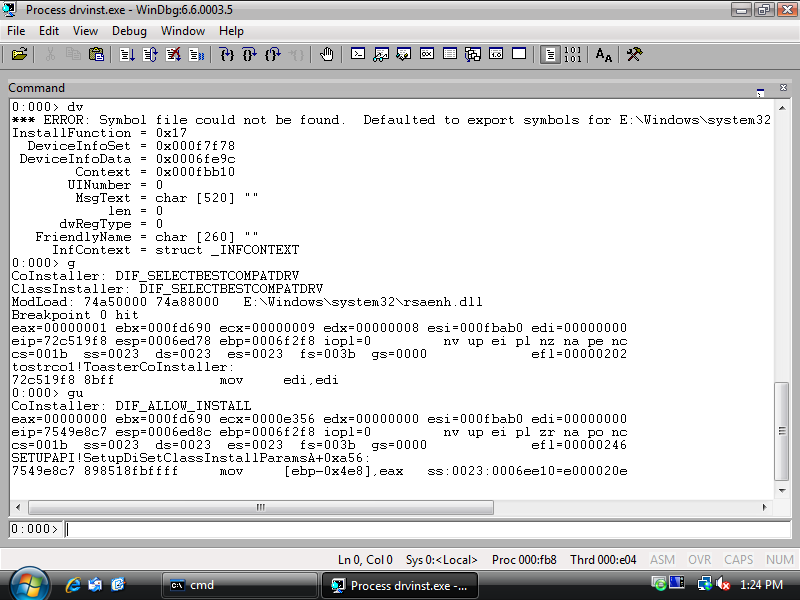 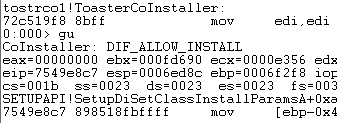 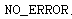 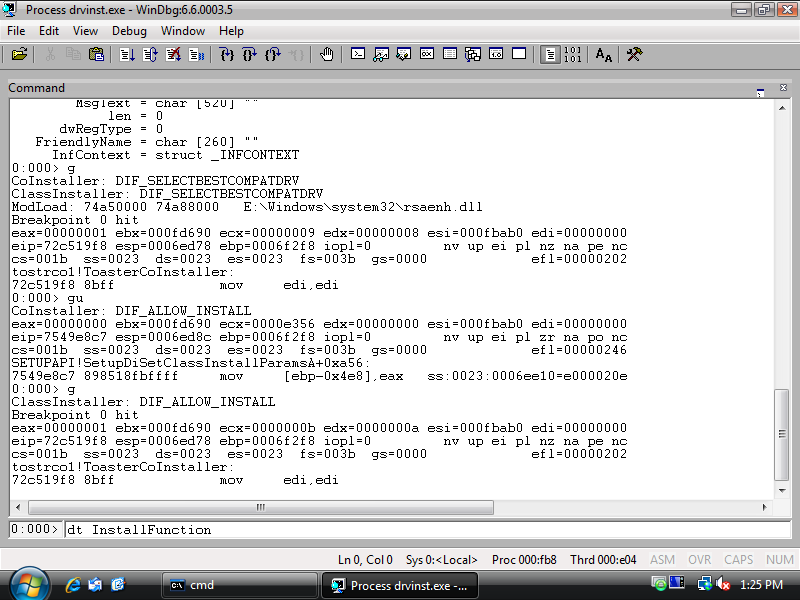 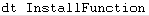 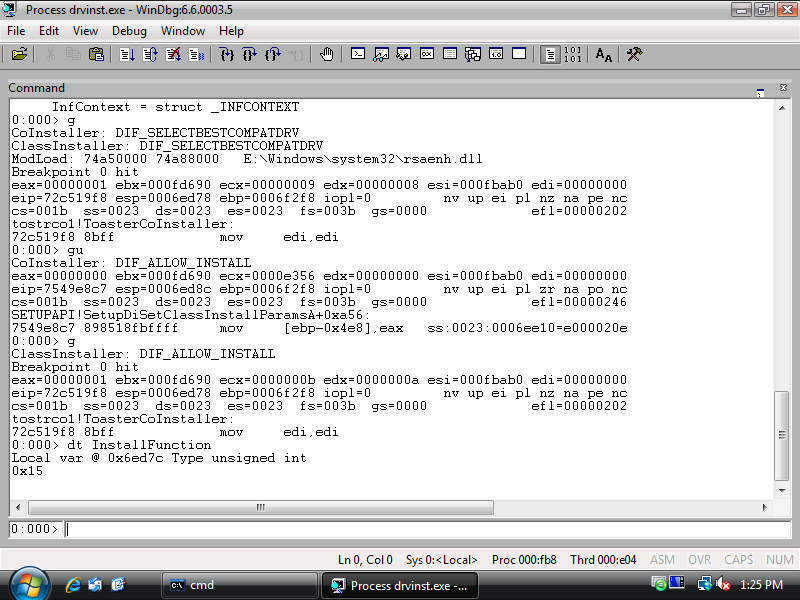 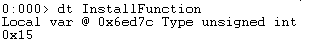 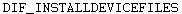 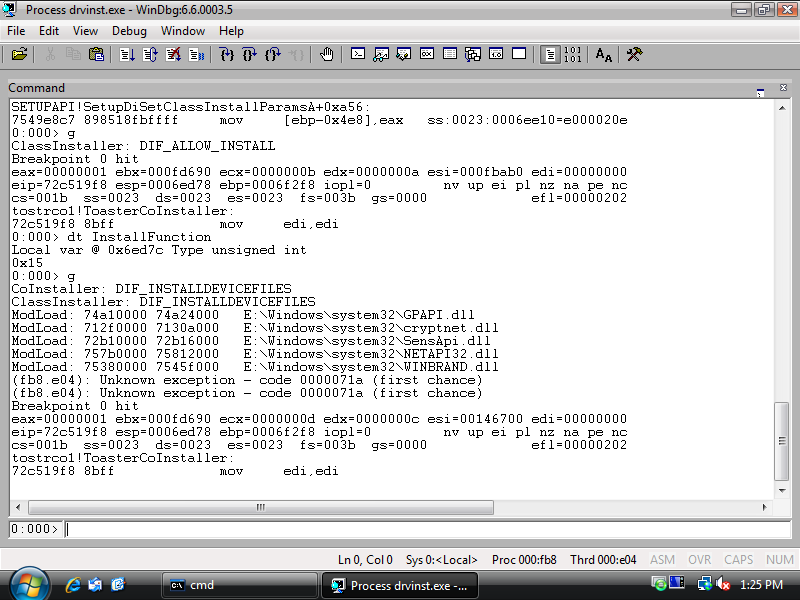 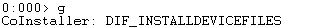 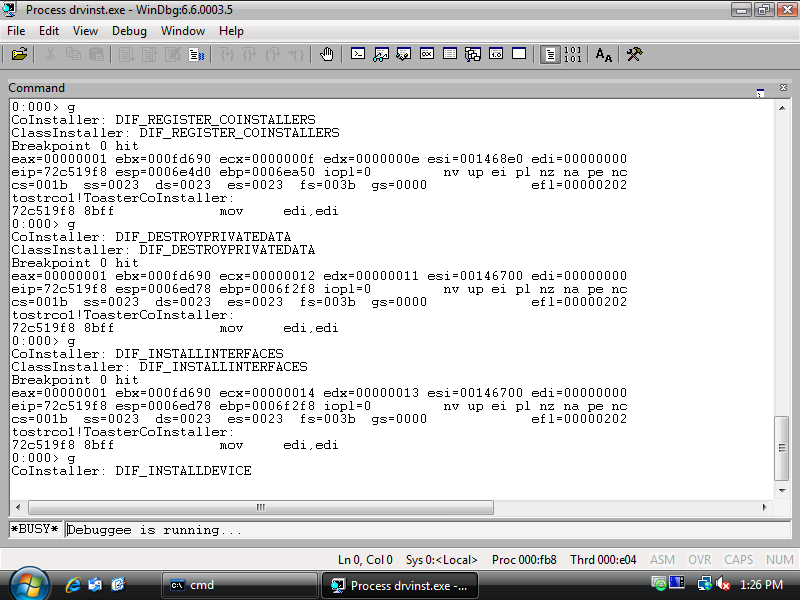 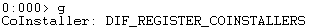 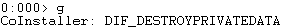 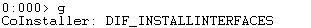 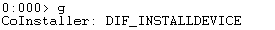 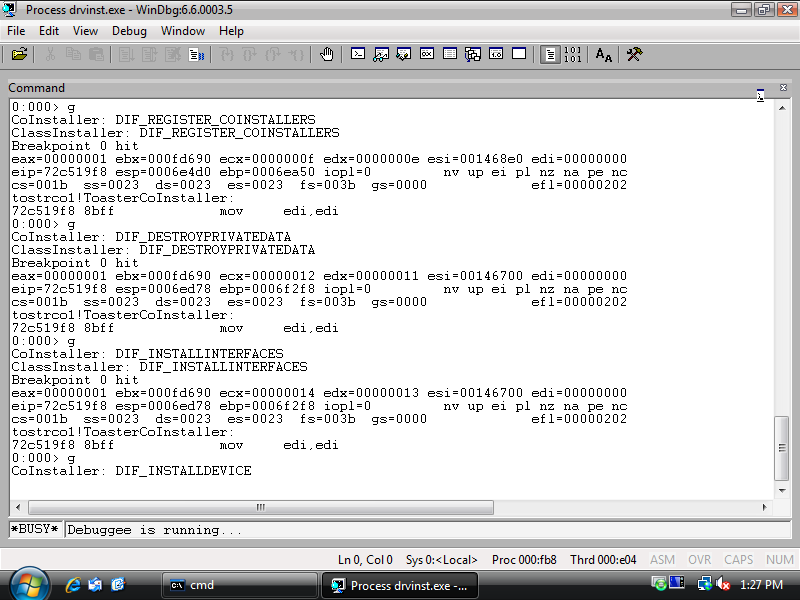 CTRL+BREAK
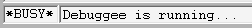 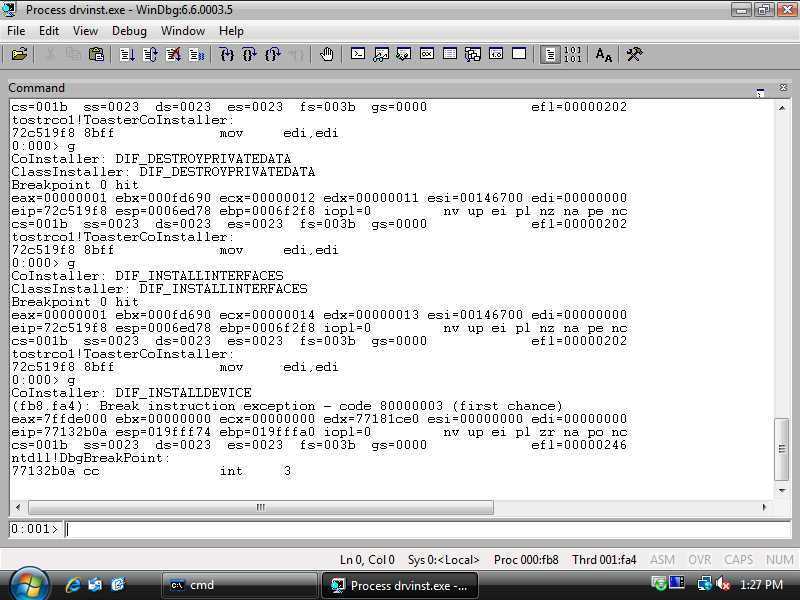 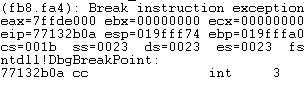 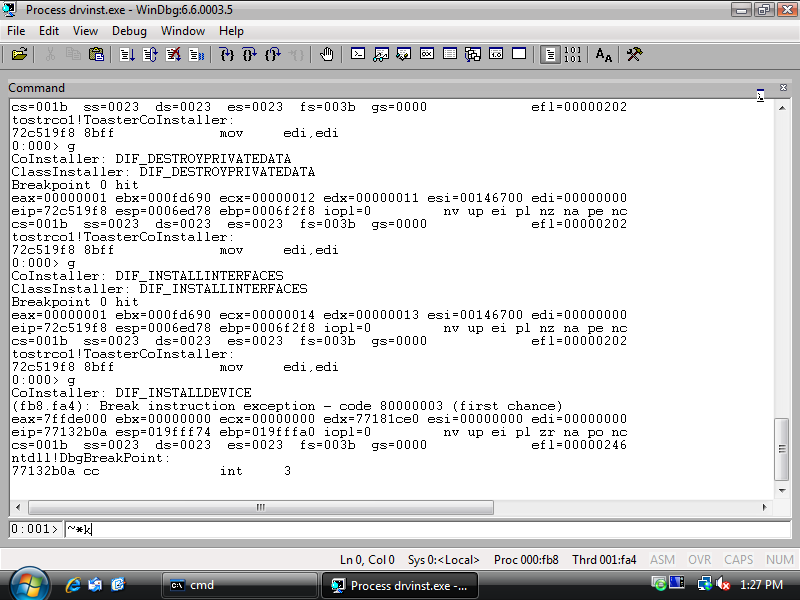 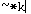 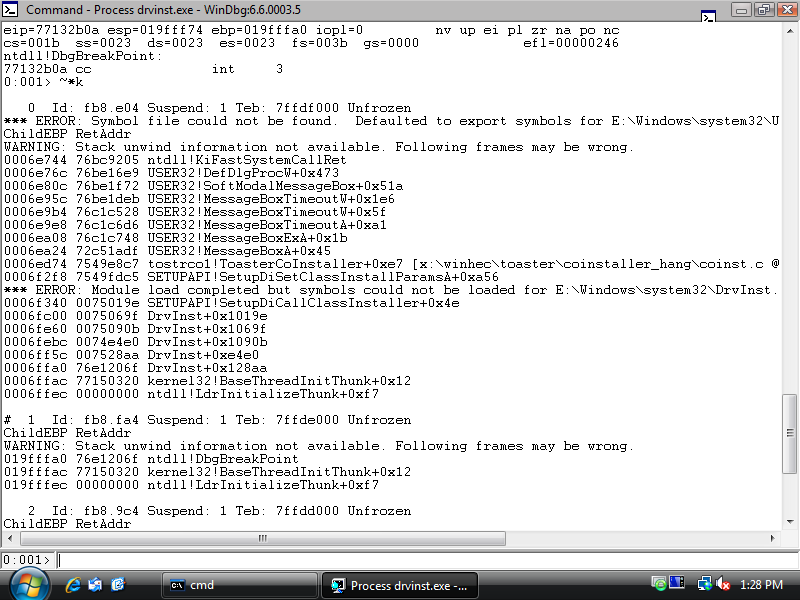 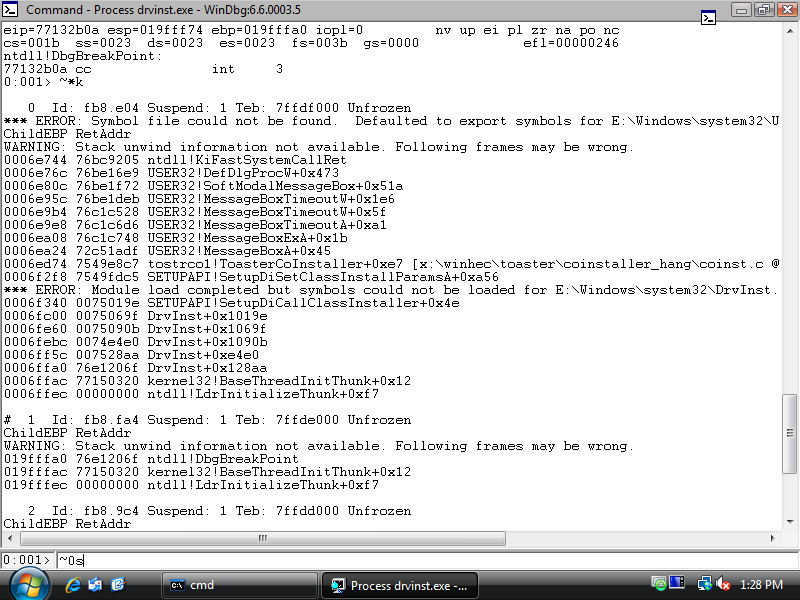 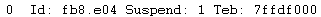 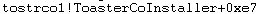 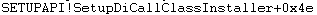 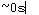 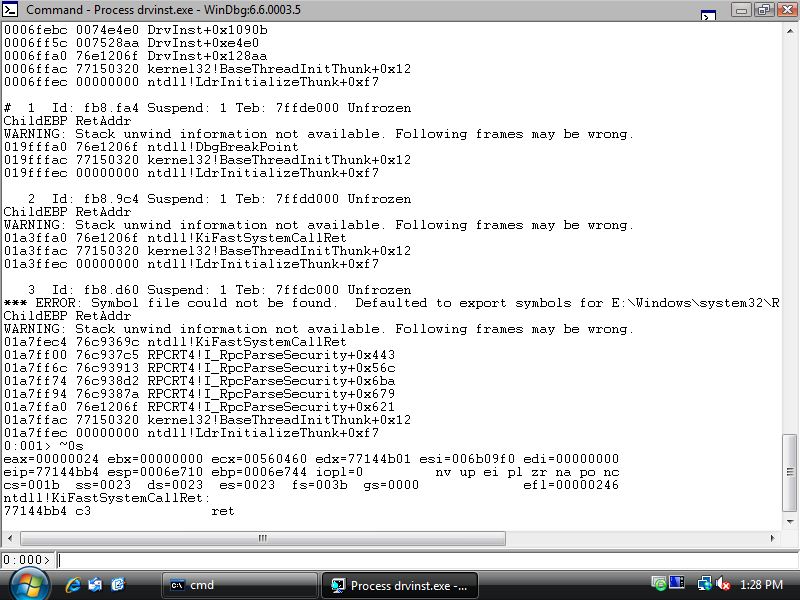 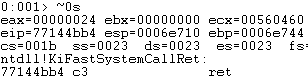 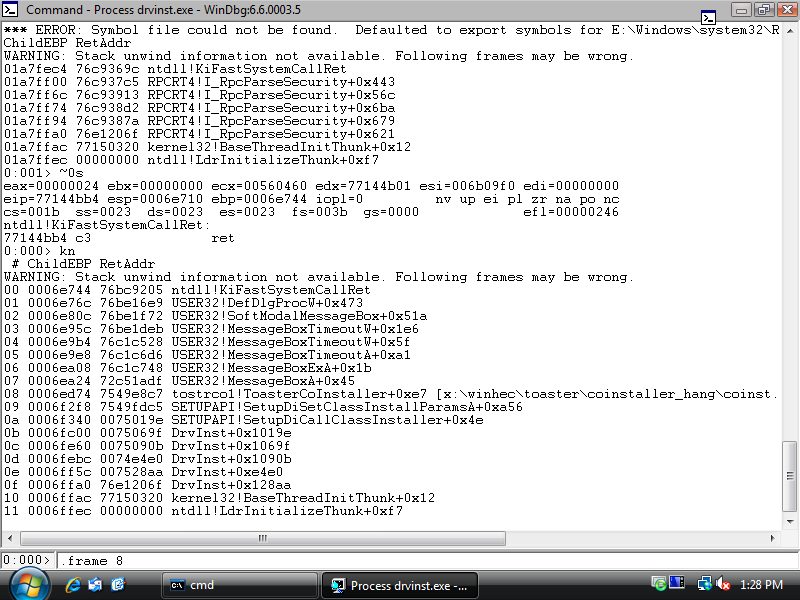 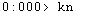 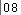 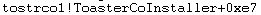 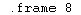 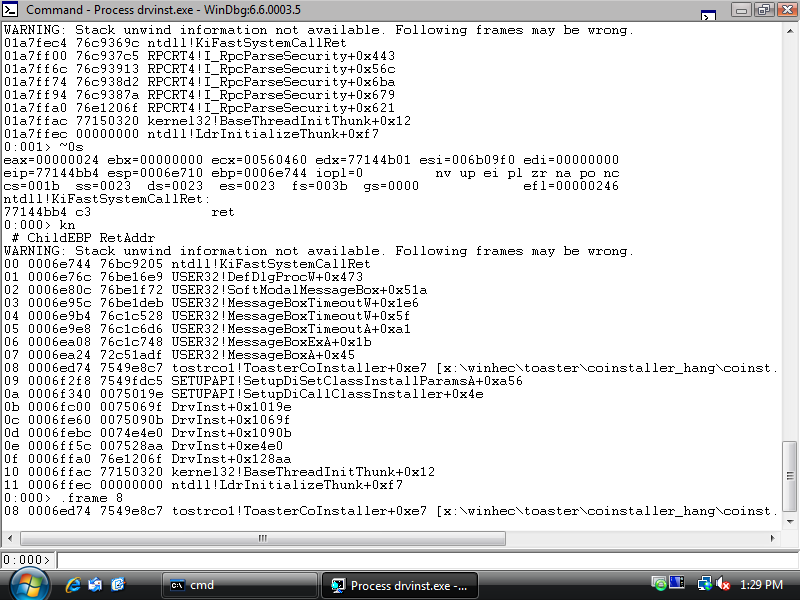 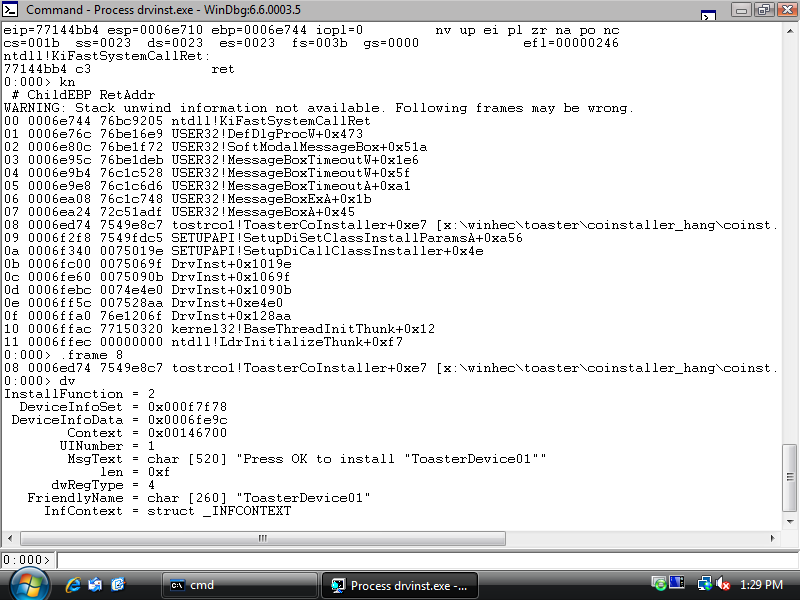 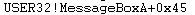 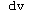 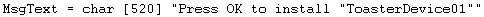 Debugging Device InstallationKernel Debugger
DebugInstall = 1
Requires kernel debugger (KD)
Core device install process breaks into debugger before installation begins
5 minute timeout for installation is enforced
Class/Co-Installer DebuggingKernel Debugger
Can set breakpoints in user modules already loaded into current process
(e.g. public exports from SetupAPI, Kernel32, etc.)
	.reload /user
	bp /p @$proc setupapi!Xxx
Class/Co-Installer Debugging Kernel Debugger
Otherwise, mostly for kernel
Set debugger context
	!process, .process, .thread
Break on kernel module load, set bps
	sx e ld mydriver.sys
Plug and Play kernel debugging
	!devnode, !devobj
Debugging Finish-Install Items
Run as the interactive user
“Hardware First” scenarios
rundll32.exe
newdev.exe (User Access Control scenarios)
“Software First” scenarios
mmc.exe (device manager)
Application process
newdev.exe (User Access Control scenarios)
Use “Image File Execution Options” registry key to start processes under Debugger
Call To Action
Use co-installers to extend default installation tasks (not replace)
Limit use to machine-wide device configuration tasks
Test packages with co-installers and class installers
Hardware-first, Software-first scenarios
First-time installation, Update Driver, Uninstall/Re-install
Use custom SetupAPI Logging in co-installers and class installers to help debug issues
Additional Resources
Web Resources
Device Installation Design Guide
http://msdn.microsoft.com/en-us/library/ms790231.aspx
Writing a Co-installer
http://msdn2.microsoft.com/en-us/library/ms790151.aspx
Finish-Install Wizard Pages
http://msdn2.microsoft.com/en-us/library/aa477003.aspx
Finish-Install Actions (Windows Vista)
http://msdn2.microsoft.com/en-us/library/aa477001.aspx
Debugging Device Installation in Windows Vista
http://www.microsoft.com/whdc/driver/install/diagnose.mspx
SetupAPI Logging Reference (Windows Vista)
http://msdn2.microsoft.com/en-us/library/Aa477450.aspx \
Related Sessions
DVR-T393:  Building Deployable Driver Packages 
DVR-T396:  Common Driver Install Errors
DVR-T502:  Debugging Device Installation on Windows Vista